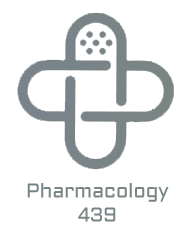 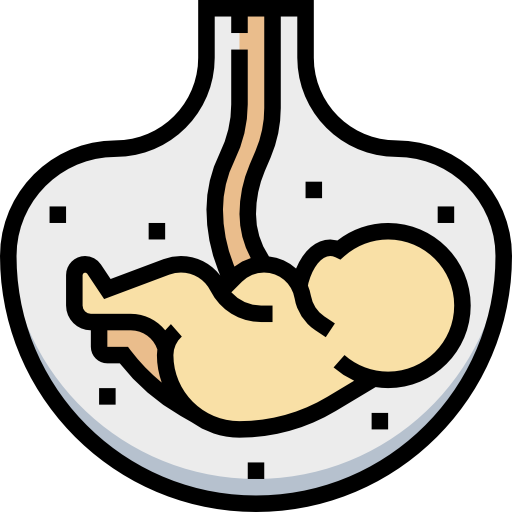 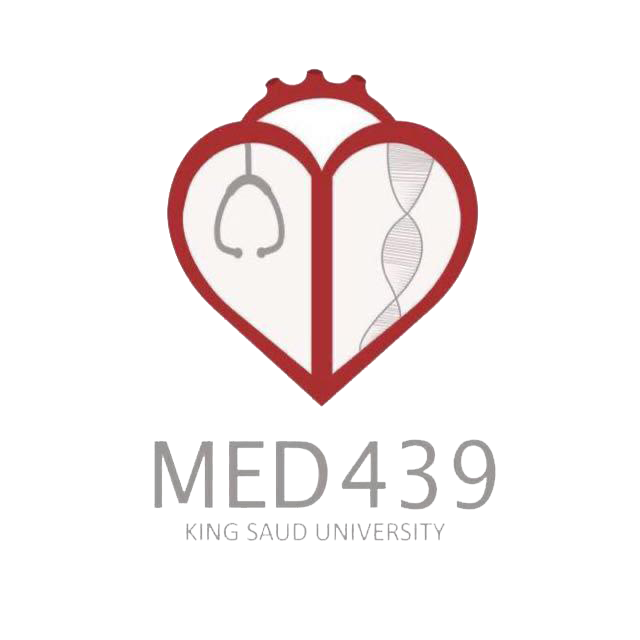 Reproduction Block
Pharmacology team 439
Summary of the LAST Block in the Basic Years!
Table of Contents
438’s revision file 
Click here
Lecture(3): Drugs Inducing Ovulation
Note: focus on the MOA
Lecture(6): Tocolytics and Oxytocin
Lecture(6): Tocolytics and Oxytocin
Male’s doc: These differences are IMP
Lecture(6): Tocolytics and Oxytocin
Lecture(7): Treatment of Gonorrhea and Syphilis
1- Treatment of Syphilis
the MOA of each drug is important
*the safe antibiotics for treating a pregnant woman with syphilis: 
Penicillins
Ceftriaxone
Macrolides
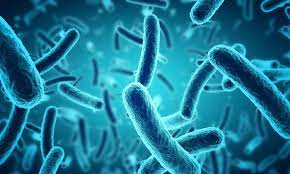 Lecture(7): Treatment of Gonorrhea and Syphilis
2- Treatment of Gonorrhea
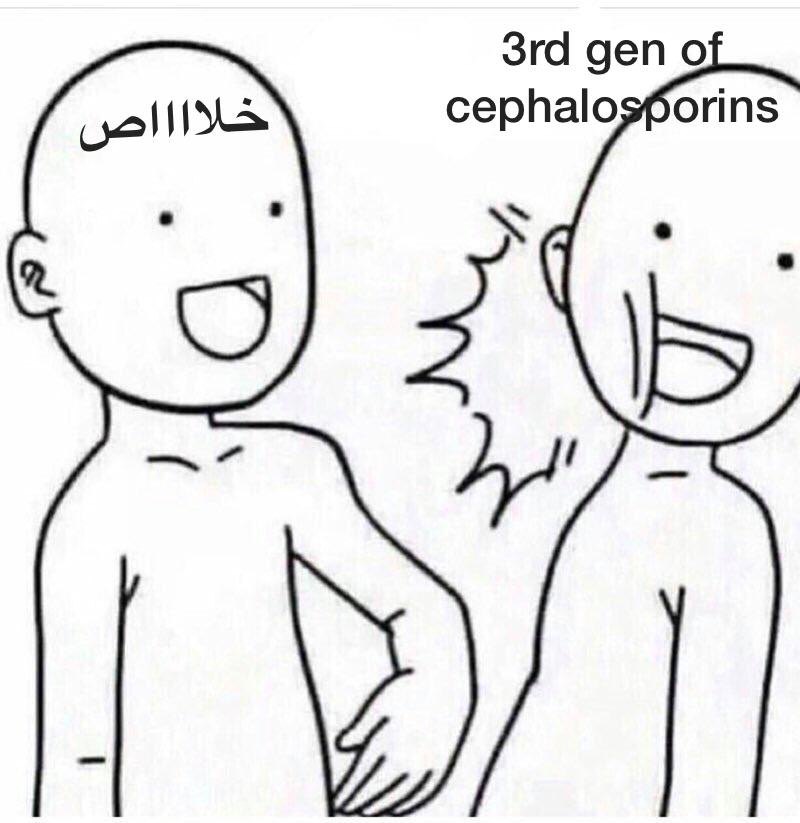 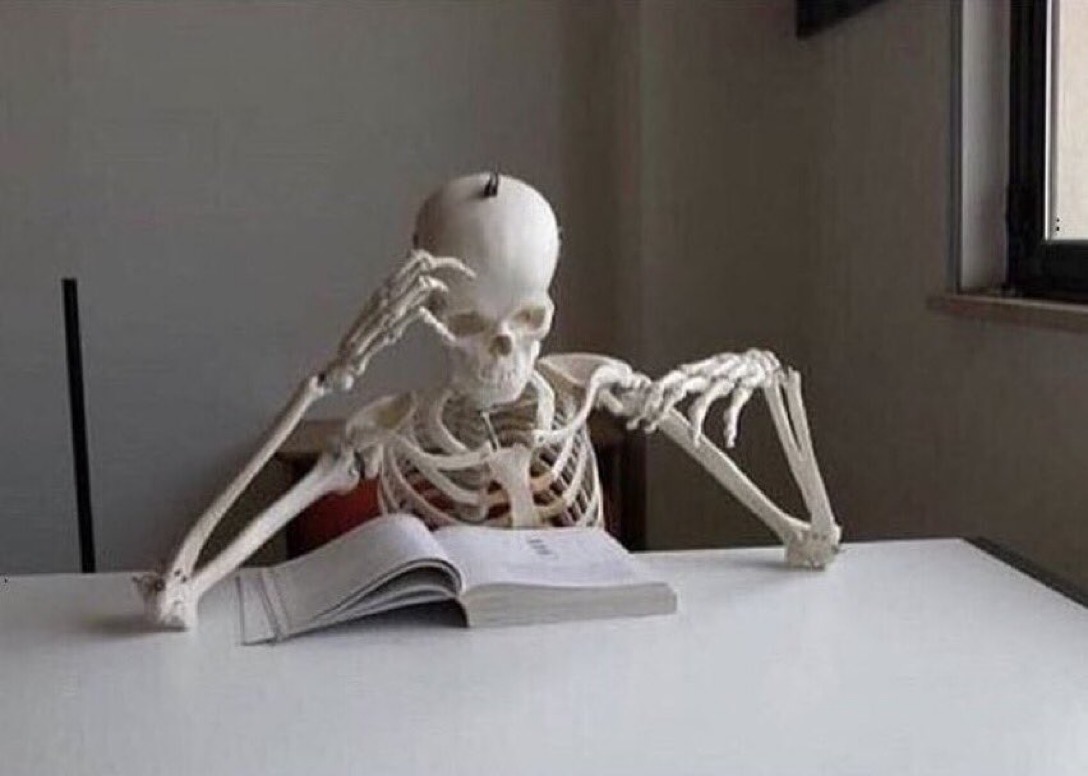 مفيش راحة غير الراحة الأبدية
Lecture(8): Drugs and Lactation
Choosing of a Drug depends upon
Factors related to the Drug
Factors related to the Mother
Factors related to the Neonate
(IMP to differentiate)
1. Large MW 
breast alveolar cells is most permeable to drugs during the 1st week postpartum
2. Low lipid solubility
3. Weak acidic drugs (appearance of alkaline drug in milk)
4. Ionized (polar) drugs
5. High protein binding capacity
6. Short half life
7. Large Vd ( poor bioavailability) 
Large Vd →  less conc. Of drug in the blood, more in the tissue (↓risk)
1. Topical preparations (they carry less risk than systemically administered drugs)
2. Mother should take the medication just after nursing and 2-4 hrs before the next feeding (to allow time for drug to be cleared from the mother’s blood)
3. Breastfeeding is C.I in: 
- HIV , Active/ untreated TB, herpes on breast, she use illegal drugs, chronic disease medications 
4. Dose
5. Maternal drug conc.
Age & body weight & health status
Special precautions are required in: Premature infants,Low birth weight, Infants with G6PD deficiency, Infants with impaired ability to metabolize\excrete drugs.E.g Hyperbilirubinemia
Health status:
- Oxidizing drugs as (sulfonamides, trimethoprim, primaquine: antimalarial)
can cause:
-Methemoglobinemia (Methemoglobin: is an oxidized form of hemoglobin that has a decreased affinity for oxygen)→hypoxia In infants under 6 months.
-Hyperbilirubinemia (infants with inherited G6PD deficiency are susceptible to oxidizing drugs that can cause hemolysis of RBCs→↑ ­ bilirubin) → kernicterus in premature infant & who has G6PD deficiency
Infants <  6 months if given an oxidant:
Normal infant will develop metHb 
G6PD-deficiency infant will develop metHb and hyperbilirubinemia
Drugs During Lactation:
Totally C.I
Suppress Lactation
Increase Lactation
(They reduced prolactin)

1. Levodopa(dopamine precursor)
2. Bromocriptine(dopamine agonist).
3. Estrogen,combined oral contraceptives that contain high-dose of estrogen and a progestin.
4. Androgen
5. Thiazide diuretics
(DA antagonists: they stimulate prolactin secretion galactorrhea)

1. Metoclopramide & Domperidone (antiemetic)
2. Haloperidol (antipsychotic)
3. Methyldopa (antihypertensive)
4. Theophylline ( in asthma)
1. Anticancer drugs 
(e.g. Doxorubicin, cyclophosphamide, methotrexate)
2. Radioactive iodine & Potassium iodide
3. CNS acting drugs (e.g amphetamine)
4. Lithium
5. Chloramphenicol
6. Atenolol
7. Tobacco,heroin, cocaine, Alcohol
Drugs of choice among Antibiotics: Cephalosporins & Penicillins
Drugs of choice among Anticonvulsant: Carbamazepine and Phenytoin
Drugs of choice among Antithyroid: Propylthiouracil is preferred over others and should be used rather than Carbimazole or Methimazole
Drugs of choice among Antidiabetics: Insulin and Oral antidiabetic
Drugs of choice among Analgesic: Paracetamol (Acetaminophen)
Drugs of choice among Anticoagulants: Both Warfarin and Heparin
Drugs of choice among Oral contraceptive: Progestin only pills or mini-pills
Lecture(9): Hormonal Replacement Therapy
Actions
Improves vaginal dryness  
Increases bone density: ↓ osteoclastic activity (↓ resorption)
Protects CVS : vasodilatation via ↑ nitric oxide production & ↑ HDL & ↓ LDL thus ↓ (HRT started at the beginning of menopause will prevent CVS problems) however HRT increases cardiovascular problems in long term
Improves hot flushes & night sweats.
Controls sleep disturbance & mood swings: norepinephrine, dopamine & serotonin
Improves urethral & urinary symptoms:↑ epithelial thickness, vascularity & collagen content at urethra & norepinephrine transmission that contract sphincters & relax detrusor muscles of the urinary bladder.
Improves insulin resistance & glycemic control in diabetics. 
Improves cognitive function :↑ expression of estrogen receptor in brain & by ↓ amyloid deposition thus preventing Alzheimer's.
Delays parkinsonism by acting on dopamine system in midbrain.
Lecture(9): Hormonal Replacement Therapy
Thank you for all the love and support you gave the team in those two years!
This amazing work was originally done by (Team438):
Team Leaders:

May Babaeer (رحمها الله)      Zyad Aldosari
Team Members:
Sara AlFarraj                   Nujud AlAbdullatif 

Deana Awartani             Reema AlSerhani

Haifa Alessa                     Dena AlTwaijri 

Rahaf AlShabri
Edited by (Team439):
Team Leaders:
Team Members:
 
Raghad Albarrak        Hamad Almousa
      Sarah Alaidarous             Sarah Alobaid
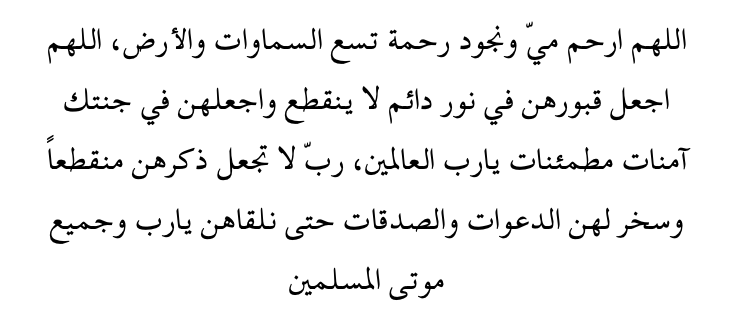